Also Known As: The Laws Jesus Grew Up With
An Underrated, & Sadly, Overlooked Book
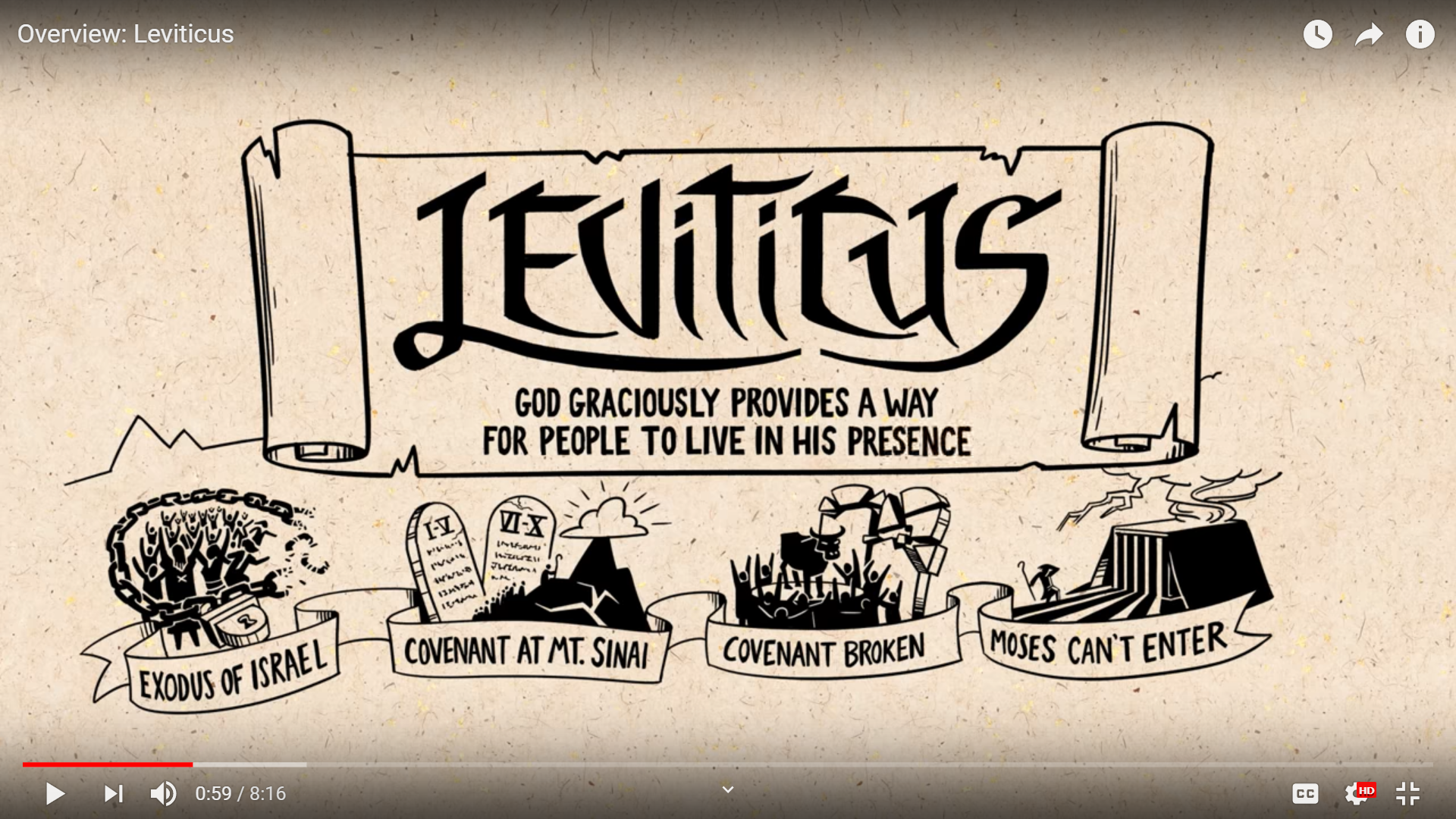 Why does Leviticus=holy? How is ‘holy’ defined? 
	Leviticus uses ‘holy’ the most. (80x; Exd & Psm 46x; Num 34x).		But there isn’t one exact verse that defines what holy means. 	We rightfully think of separation & those ideas are there:		18:24-30 Israel not to be defiled by the nations… 		20:22-26 Israel separated from the peoples…		But notice, Lev 19, was left out. Today we will add it & see…  
God’s Hope for Israel is the same for His Church: 
	Holiness=Neighborliness. We’re in the world but not of the world. 		He wants us to love our neighbor & the downtrodden.
An Underrated, & Sadly, Overlooked Book
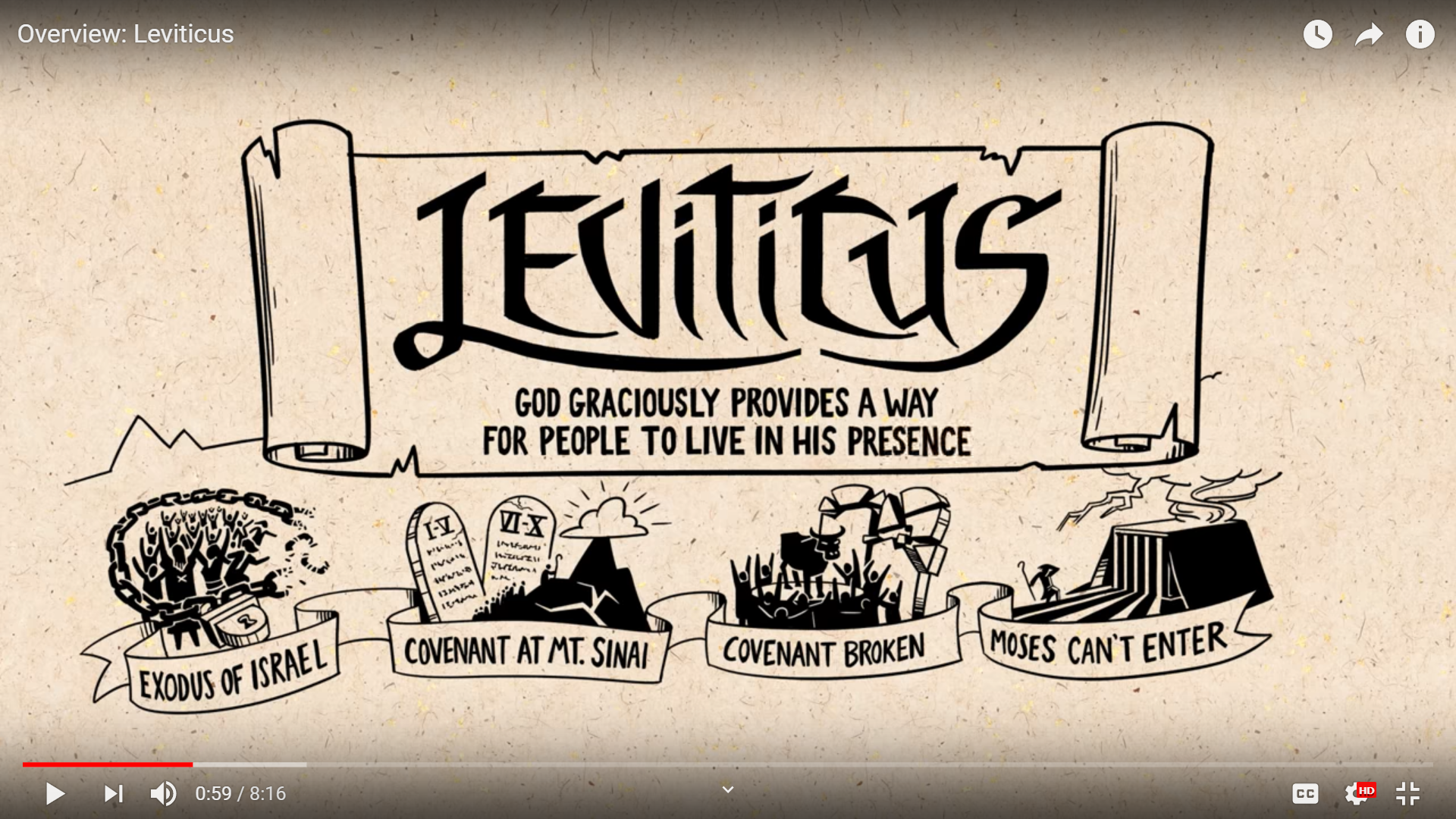 “I am the LORD your God.”
v1-8 Generally, covenant & religious obligations. 
v9-18 Generally, responsibilities to other Israelites.	
v19-31 Distinctives to maintain when in The Land. 
v32-37 Reminds Israel to show love to ALL people.
Ch 19 In Summary: Be towards ‘others’ 	as God has been toward us in exile!
Holiness Includes Neighborliness	[Leviticus 19]
	Yes, we are also to be morally holy, separated from sin. 	Neighbors includes: v3 parents, v19 neighbors, & v34 strangers. 
	Holiness is NOT simply worship, rituals, & the “usual stuff.”
“Far from being an abstract concept, holiness is to be a reality fleshed out in relationships. ‘Holiness takes on a relational & experiential meaning; it is not just a quality or power associated with the divine being… Holiness is manifest in relationships characterized by integrity, honesty, faithfulness, & love.’” 	
(Sklar, p. 254, citing Gorman 1997, p. 111-112)
An Underrated, & Sadly, Overlooked Book
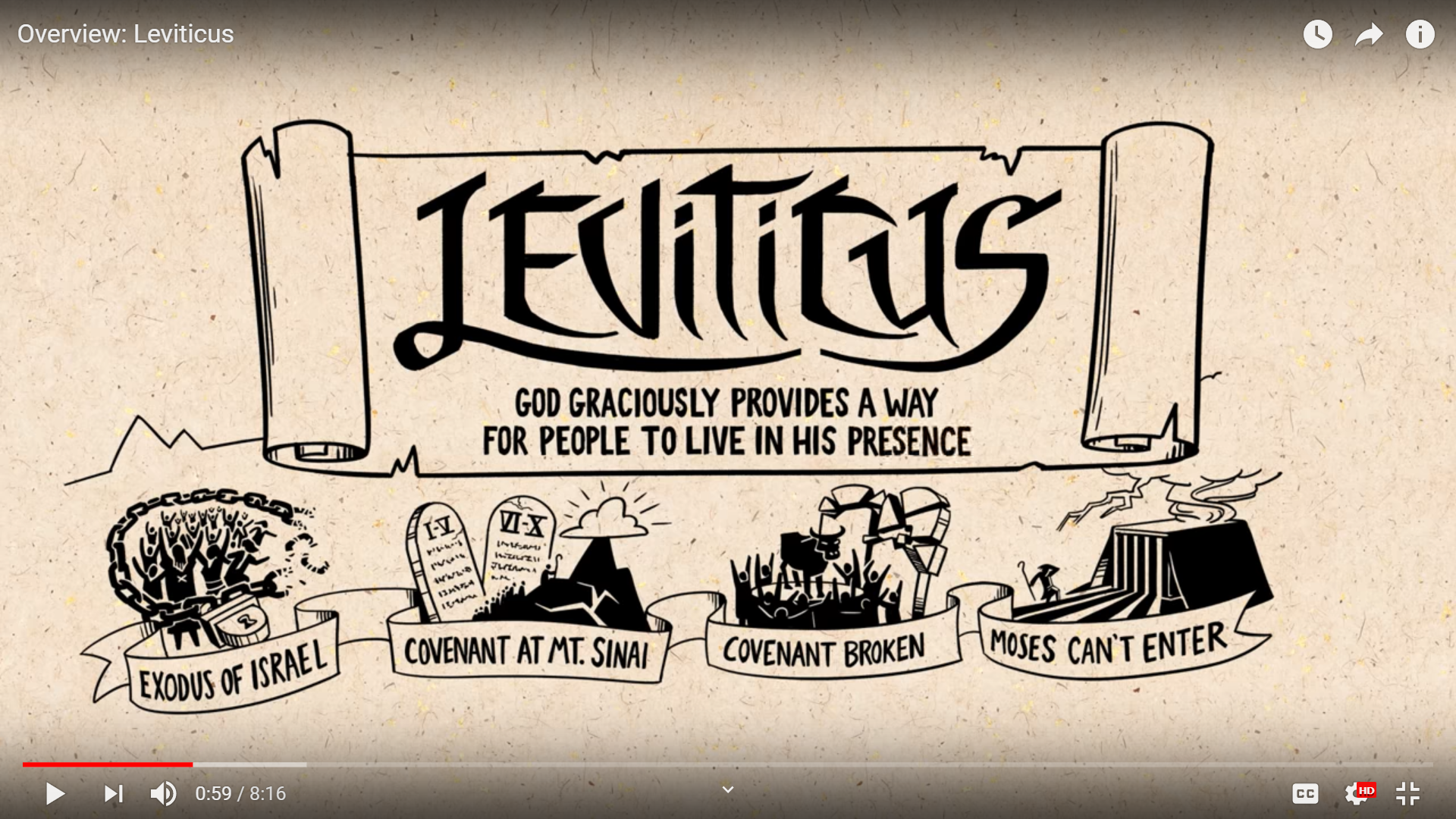 Holiness Includes Neighborliness	 [Leviticus 19]
	Yes, we are also to be morally holy, separated from sin. 	Neighbors includes: v3 parents, v19 neighbors, & v34 strangers. 
	Holiness is NOT simply worship, rituals, & the “usual stuff.”

One last note before Ch 19: 
	Many of the laws were intended to set up daily divine reminders. 	Family, Business, Charity, Destitute, Court Cases, Social Interactions.
An Underrated, & Sadly, Overlooked Book
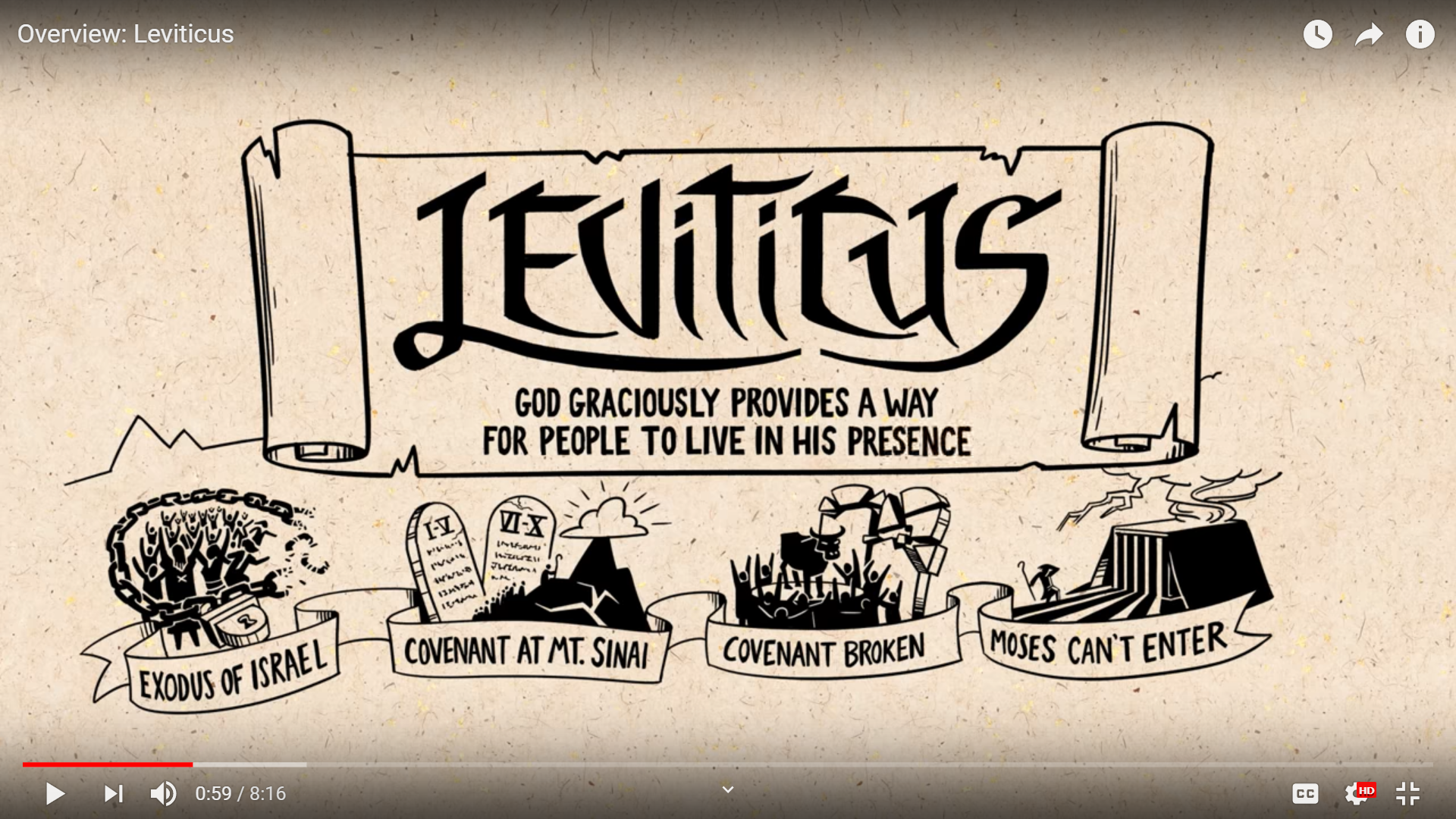 The Eternal Principles of The Laws in Leviticus 19:
	v3 Respect for parents is in the NT & neighborly. Mt 15; Eph 6 
	v4 Idolatry is in the NT & can negatively affect neighbors. Rom 1
	v9-10 NT commands care for the poor & is neighborly. Gal 6
	v32 Respect for elders is in the NT & is encoded in U.S. Law! 
	v33-34 NT insists care for strangers & is neighborly. Eph 2; Php 3
I understand society has complicated some of these but…	see the point: Lev 19 is not outdated & irrelevant, it’s holiness!
An Underrated, & Sadly, Overlooked Book
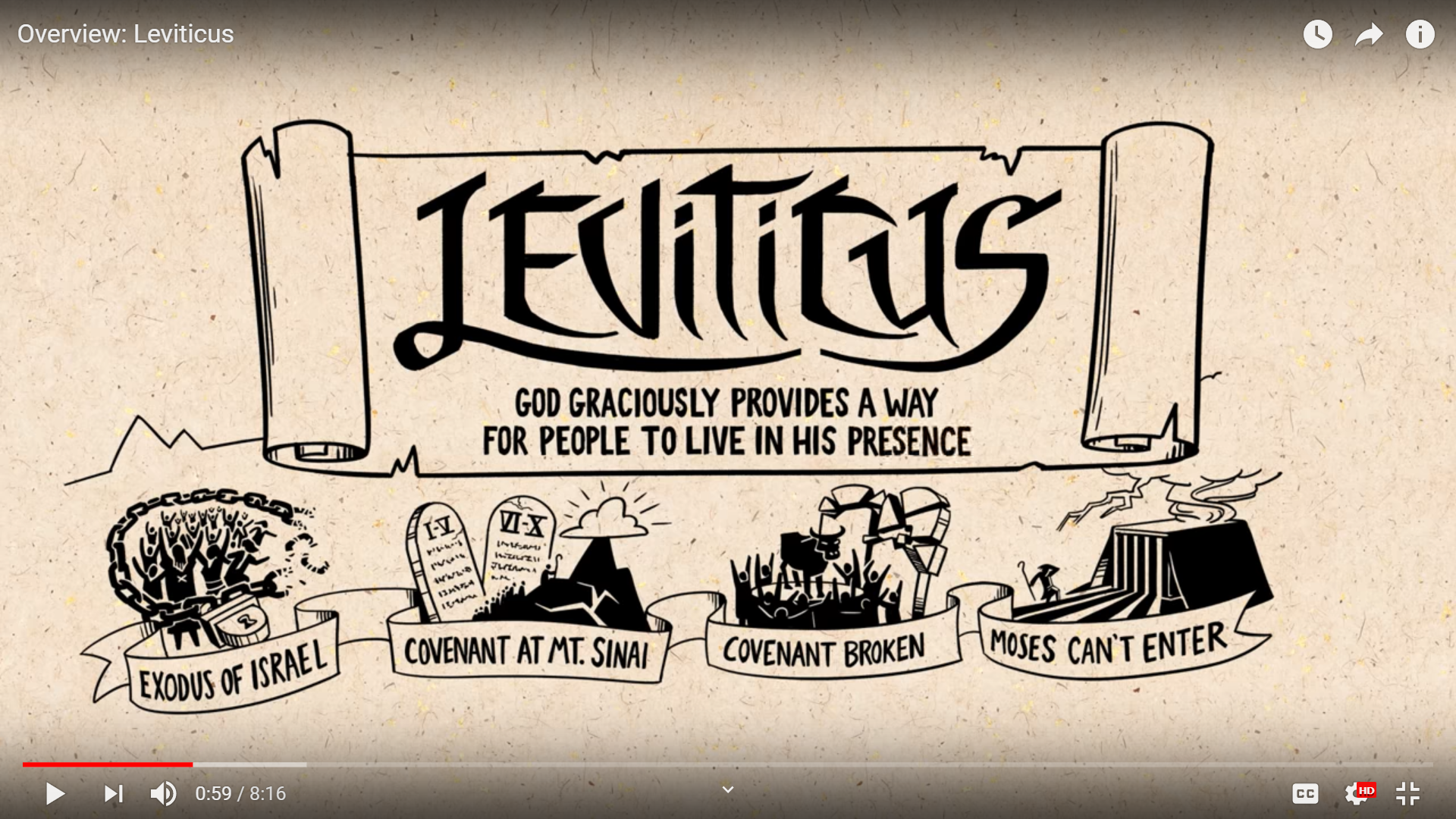 Ultimately, I love Ch 19 Because of Jesus’ Use: 
	Our King was asked, “What’s the 2nd greatest command?” 		He turned to this neighborly chapter & [v17-18].
	It seems to encapsulate Jesus’ character: 		Reason frankly lest we both incur sin & love them…			DON’T hate them, hold grudges, seek vengeance, etc. 
	Finally, this chapter also reveals the character of God: 	This is before Heb 9, so hear it fresh: [19:22] forgiveness!